Yann Narbutt
31.03.2022
1
Content
31.03.2022
2
Motivation
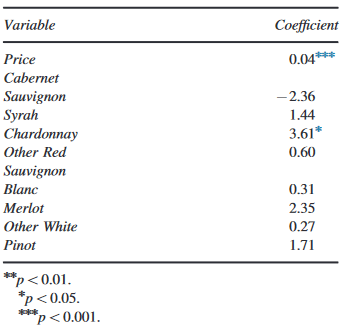 [M. Snipes, D.C. Taylor; 2014]
31.03.2022
3
Akaike‘s method
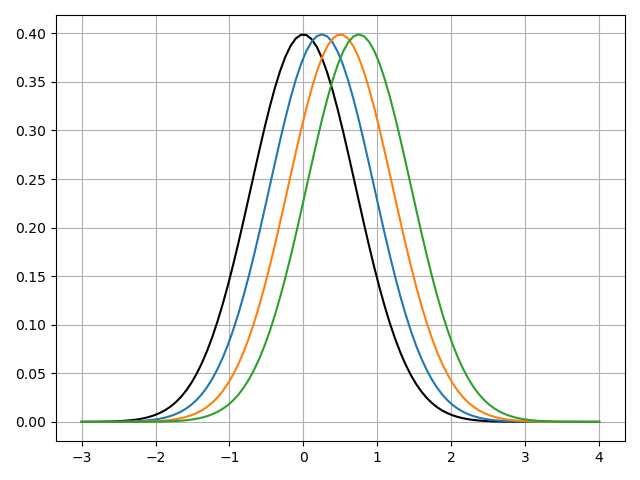 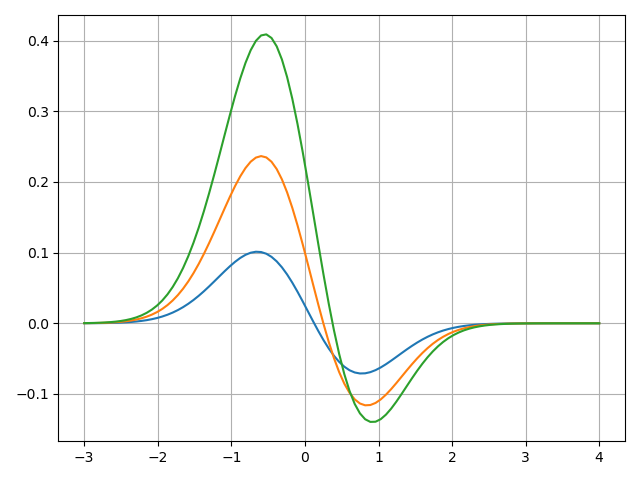 31.03.2022
4
Akaike‘s method
31.03.2022
5
Akaike‘s method
31.03.2022
6
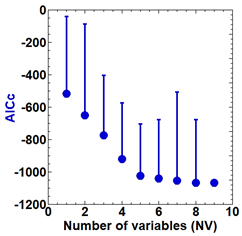 [M. Yokoyama, H. Yamaguchi NF60 (2020)]
31.03.2022
7
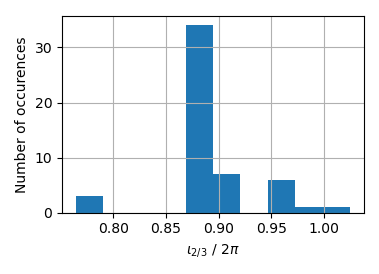 31.03.2022
8
Testing ISS04 parameters
31.03.2022
9
Testing ISS04 parameters
31.03.2022
10
General parameter analysis
Analyze all parameters in data set:
Limiting to only partial set of parameters creates bias
Let statistics determine significance of parameters
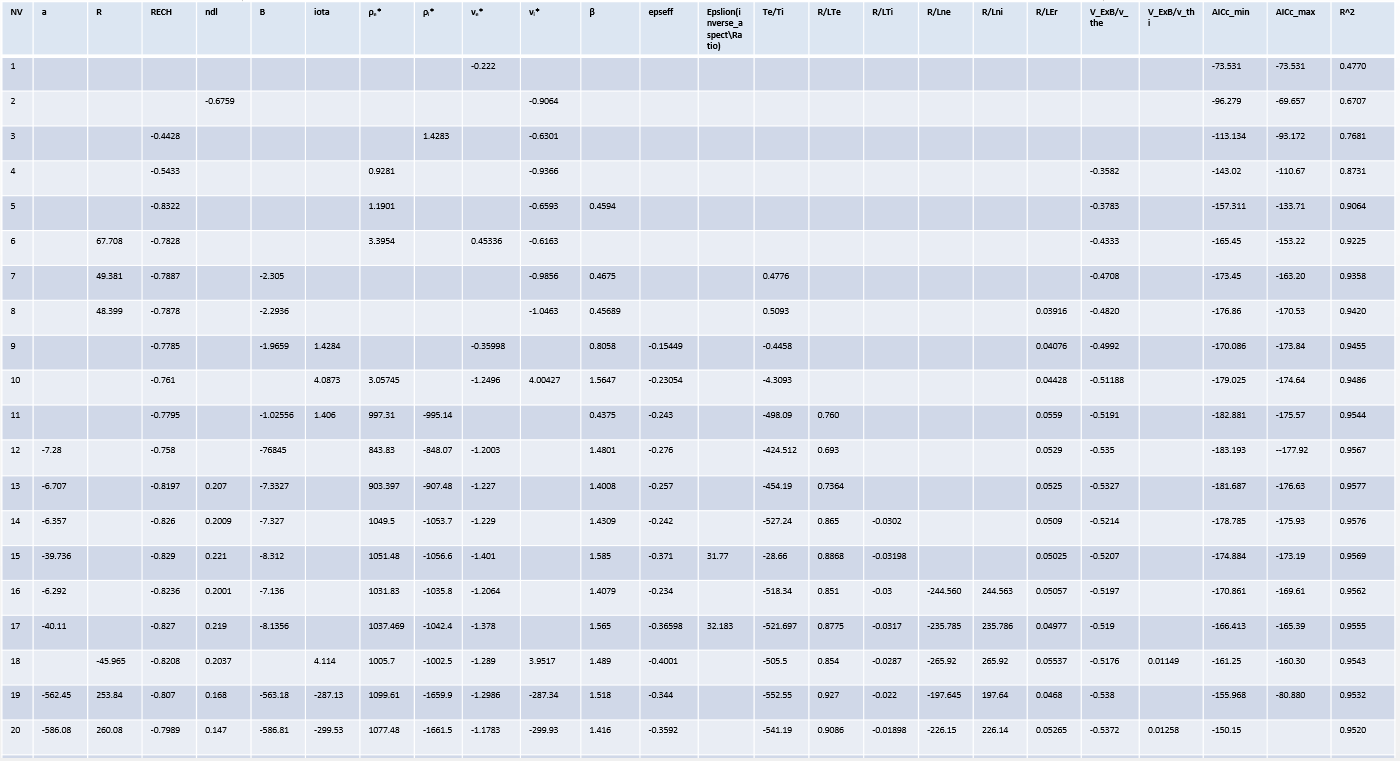 A lot to see here…let‘s summarize
31.03.2022
11
General parameter analysis
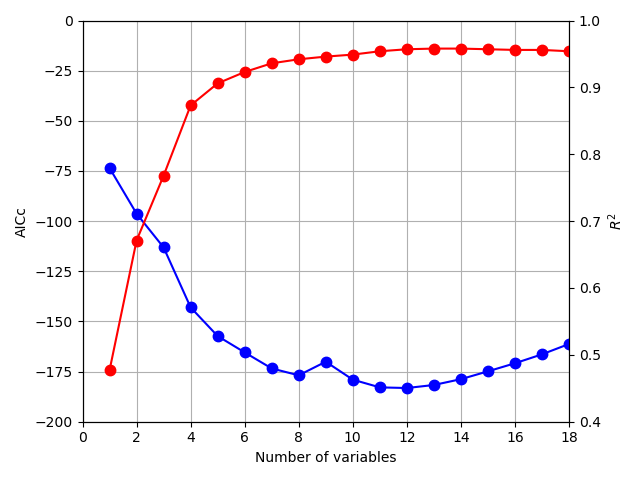 AICc, R2 slowly saturate:
Past NV=12 AICc penalty term shows
Appropriate models should be given for NV=5-8
Partially overfitted exponents are observed for NV > 8

Several stable parameters observed:




Takeaway: possible new parameters for further investigation identified!
Only for NV=2-8 in result
ISS04-paper predicts -0.4
31.03.2022
12
Summary
31.03.2022
13
31.03.2022
14